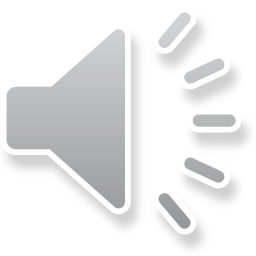 Story 1.9  Why Did The Queen Quit?
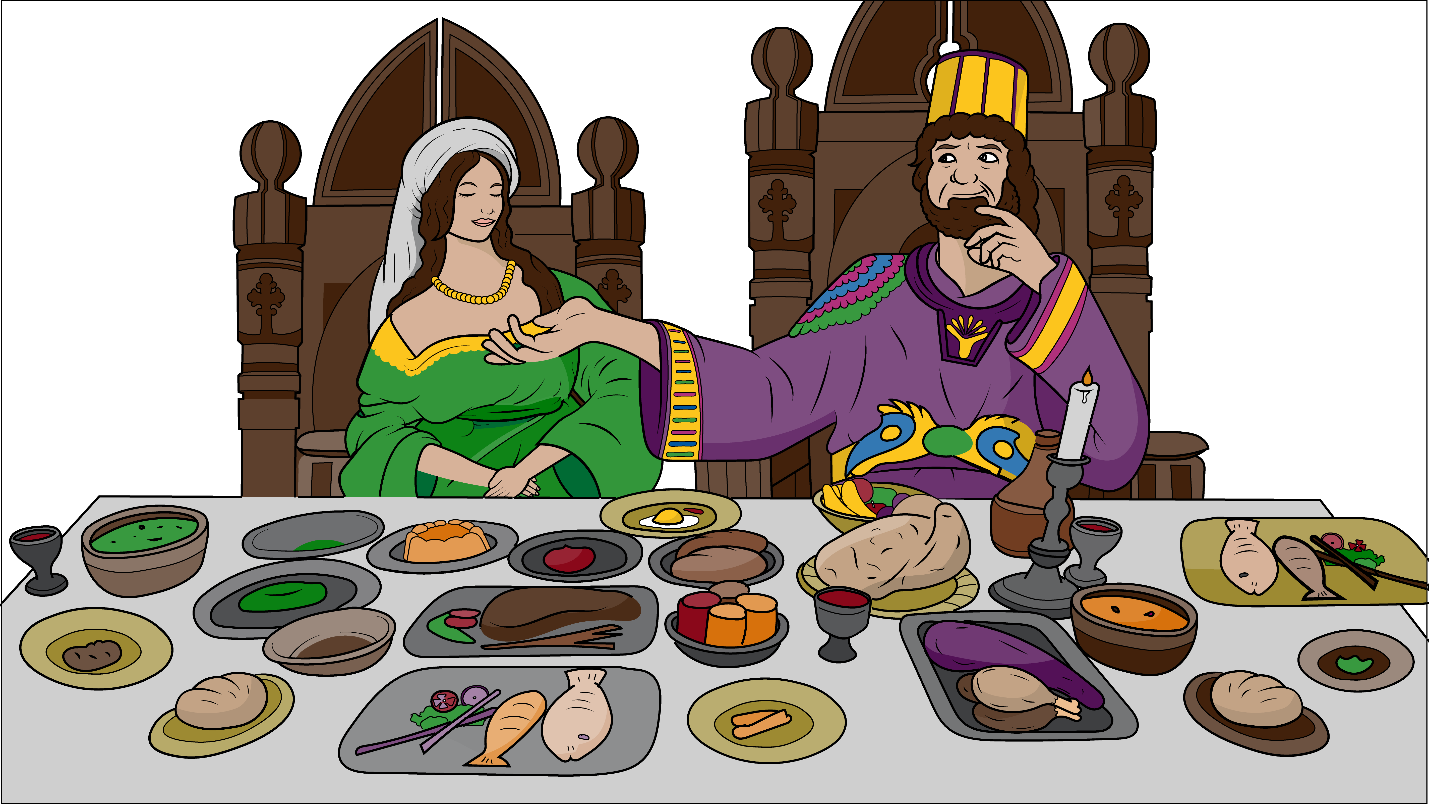 Story of 
King Xerxes, 
Queen Vashti, and Queen Esther
Esther 1-10 
(qu), (wh)
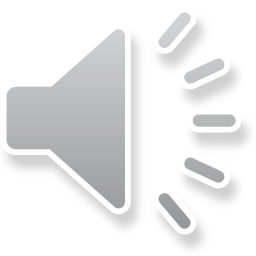 New Words to Read
queen		quit 			quest
quiet			quick			request
banquet (dinner party)
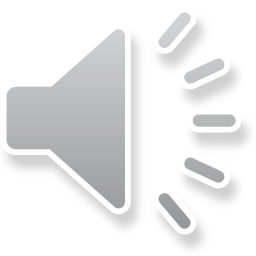 why		when		which
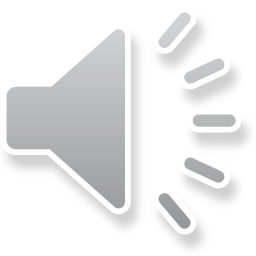 Sight Words
Esther		for			she		he
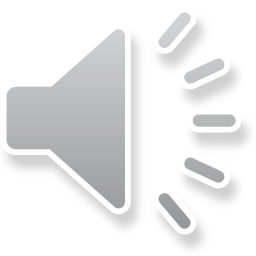 Rule Breakers(Read and Spell)
the		come			said
who		was			do
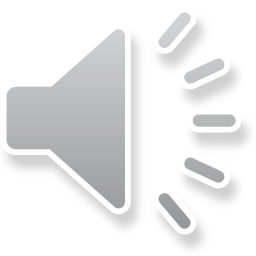 you			what			want     where		one
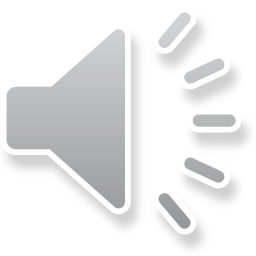 Story 1.9  Why Did The Queen Quit?
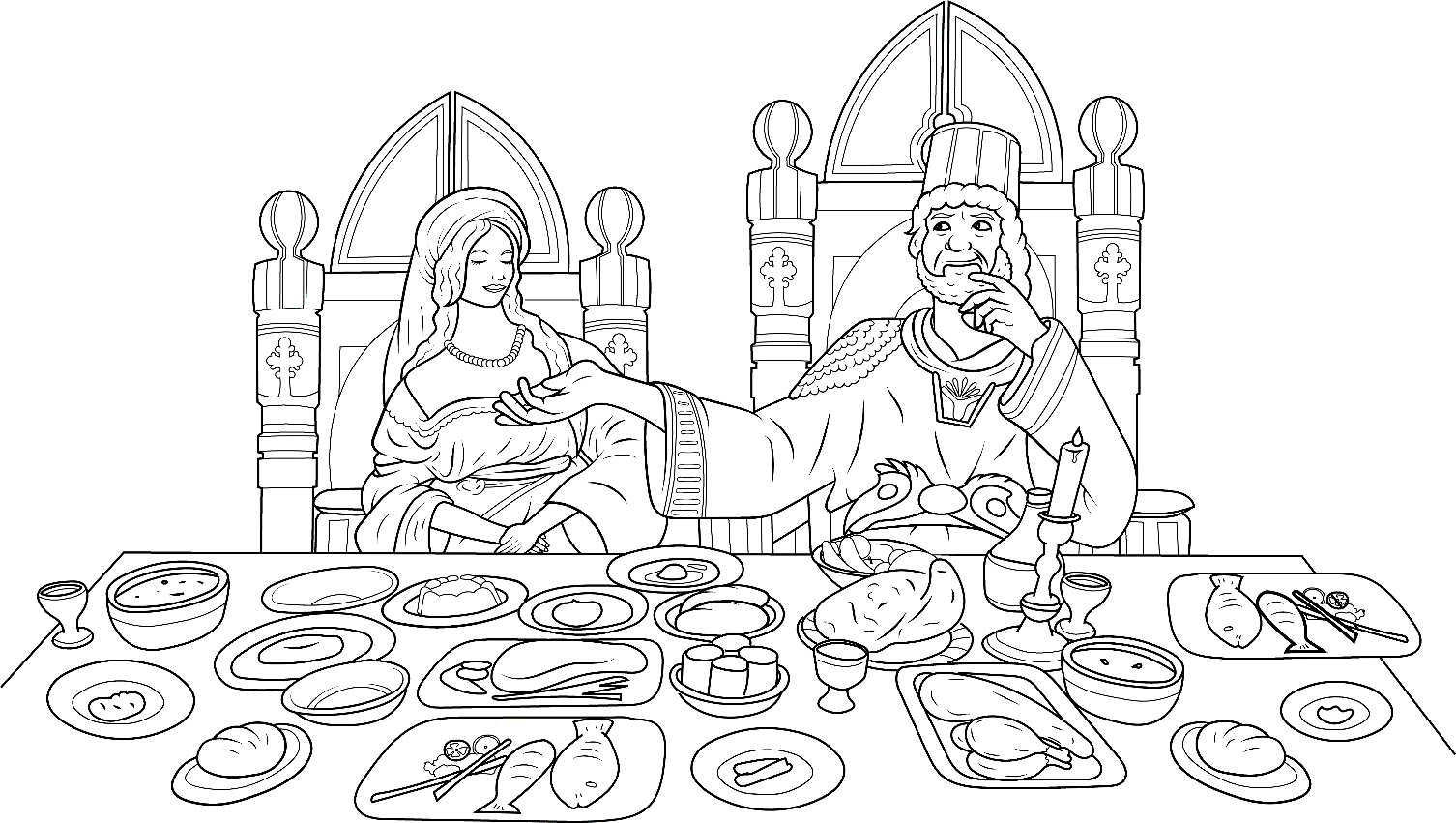 I Read, 
You Read 
Bible Story
Story of 
King Xerxes, 
Queen Vashti, and Queen Esther
Esther 1-10 
(qu), (wh)
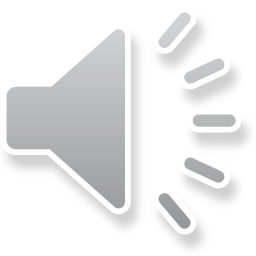 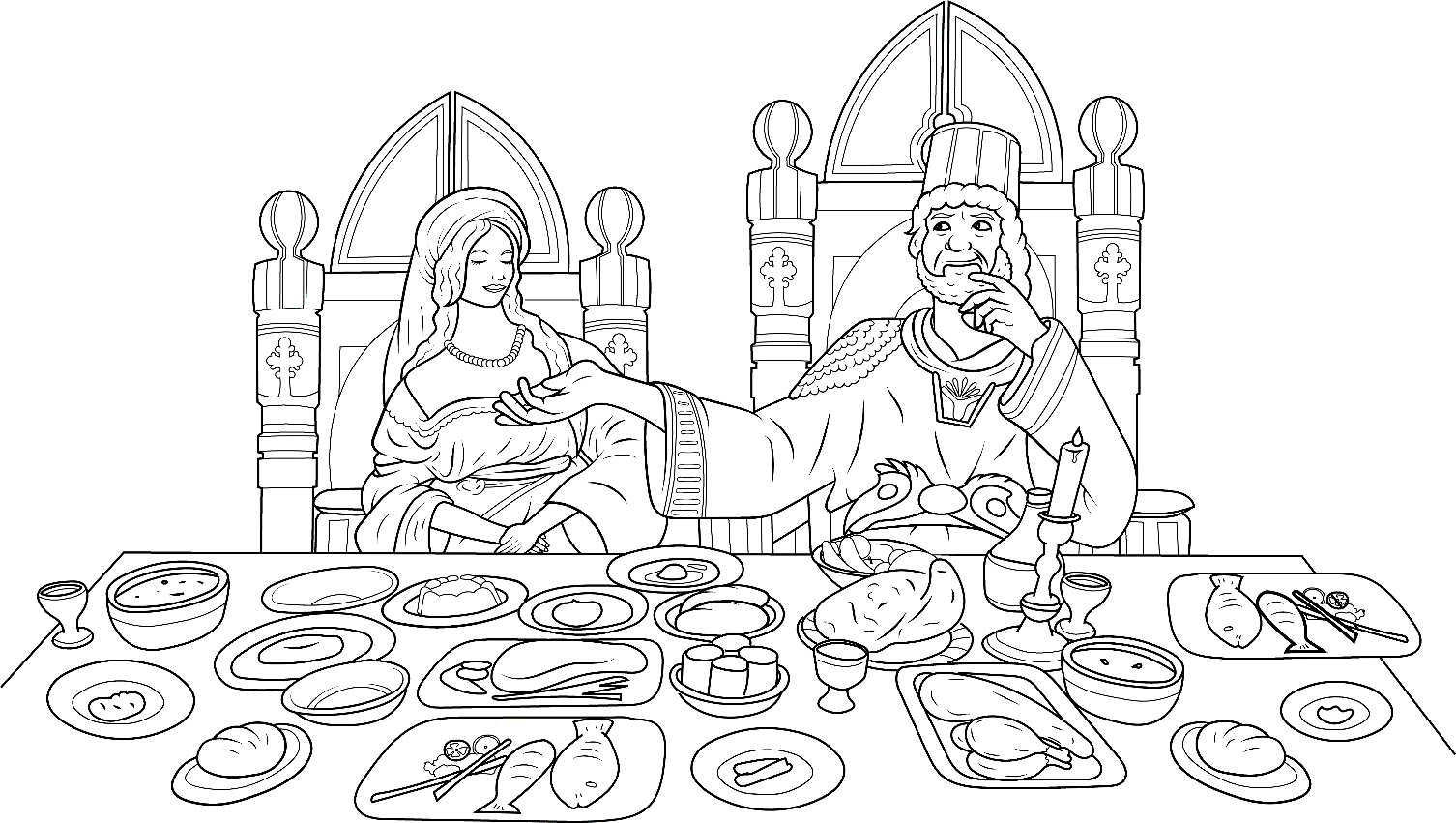 The king gave a banquet, which is a big meal with friends.
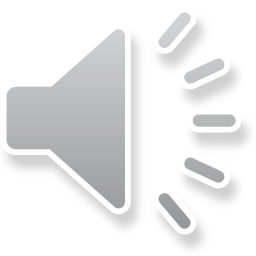 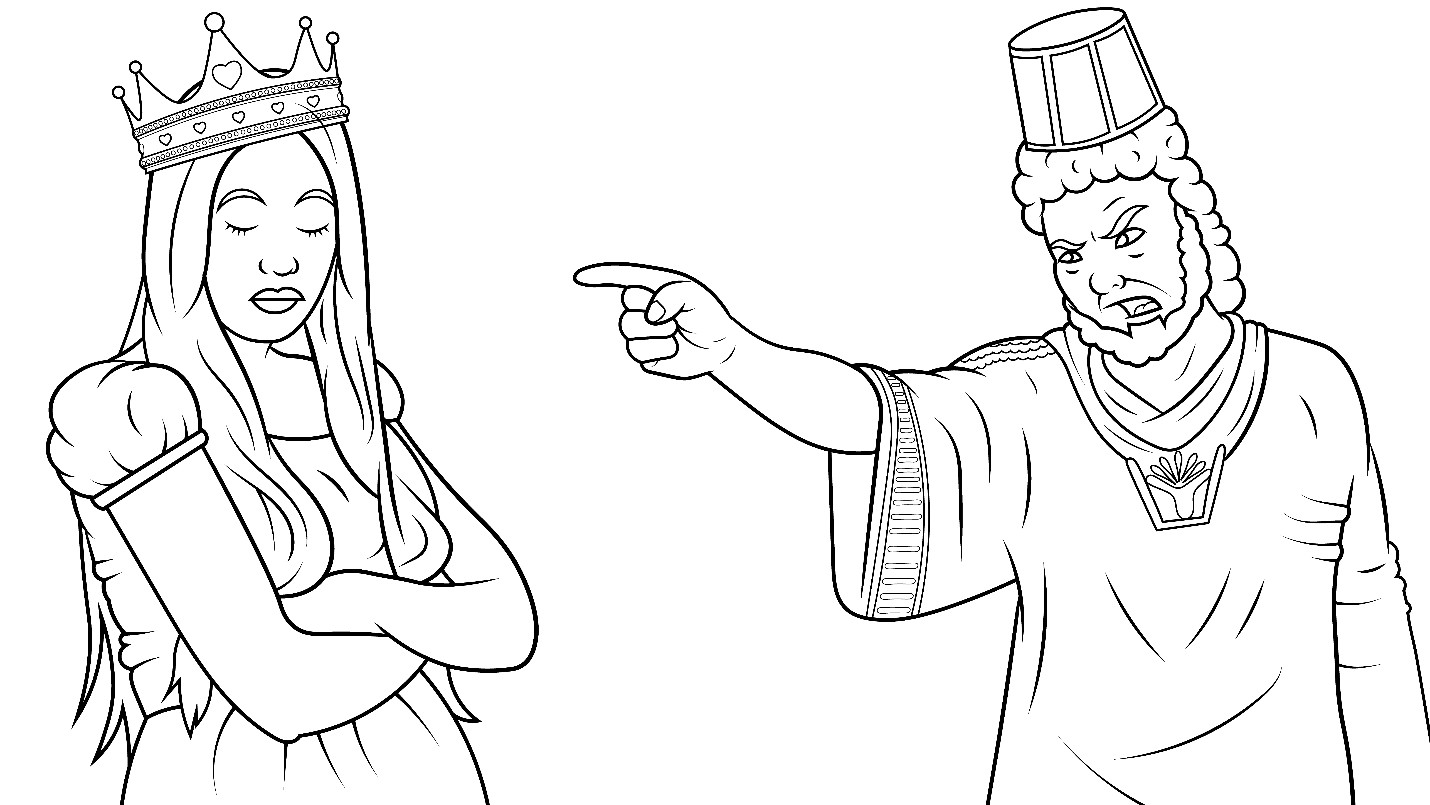 The king wanted to 
show off his 
beautiful queen.

But the queen did not want to come.
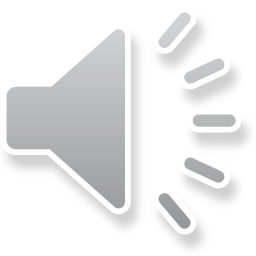 He got mad and said, “That queen must quit!”
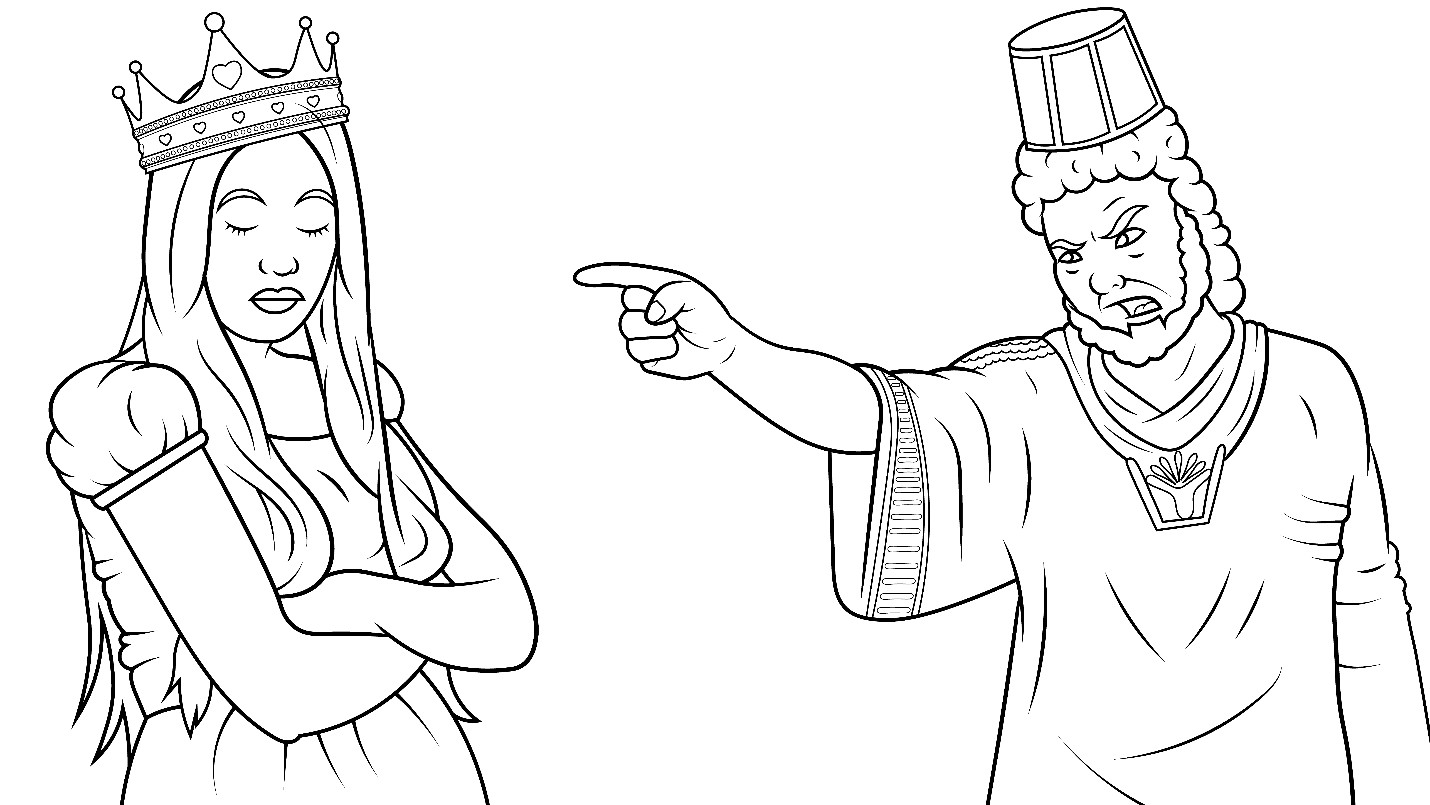 The king had a contest for a new queen.
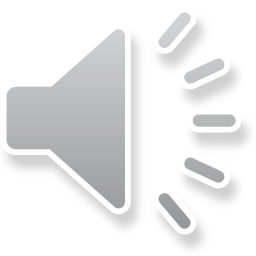 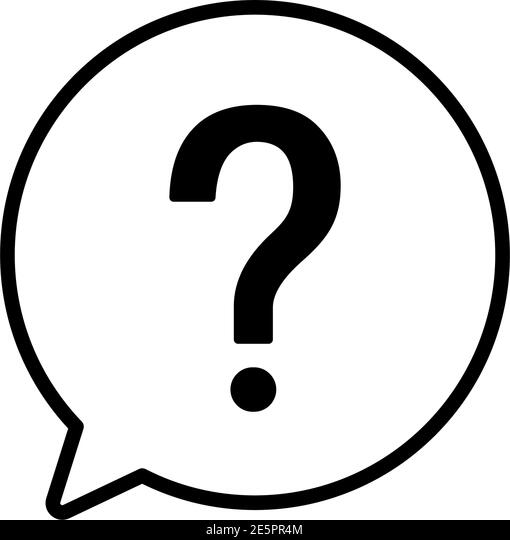 Who will be the next queen? 
Which one?
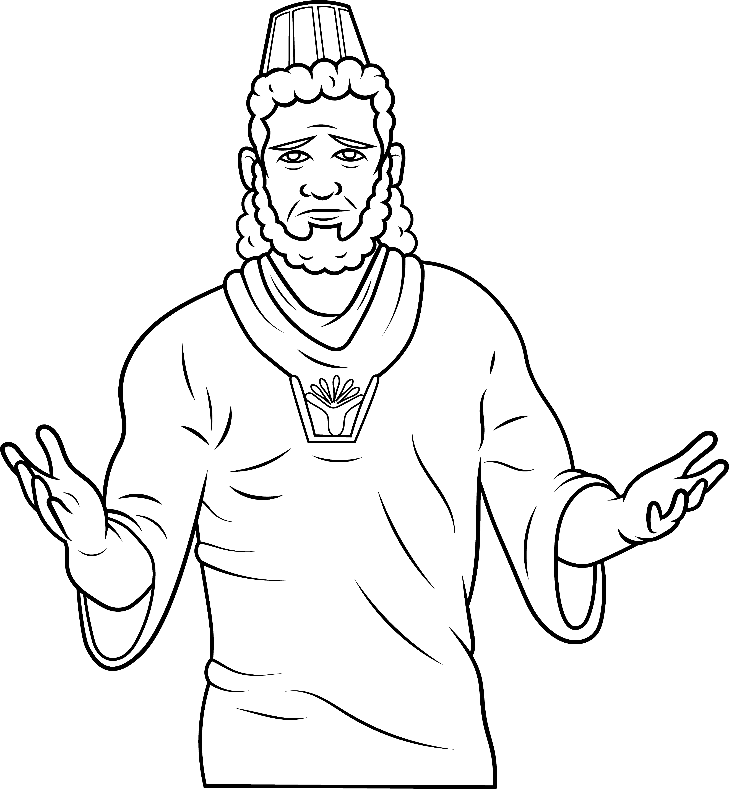 That was the quest.
A quest is a search.
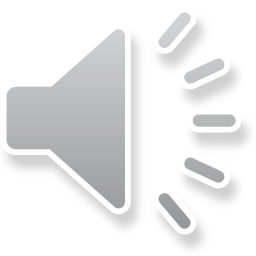 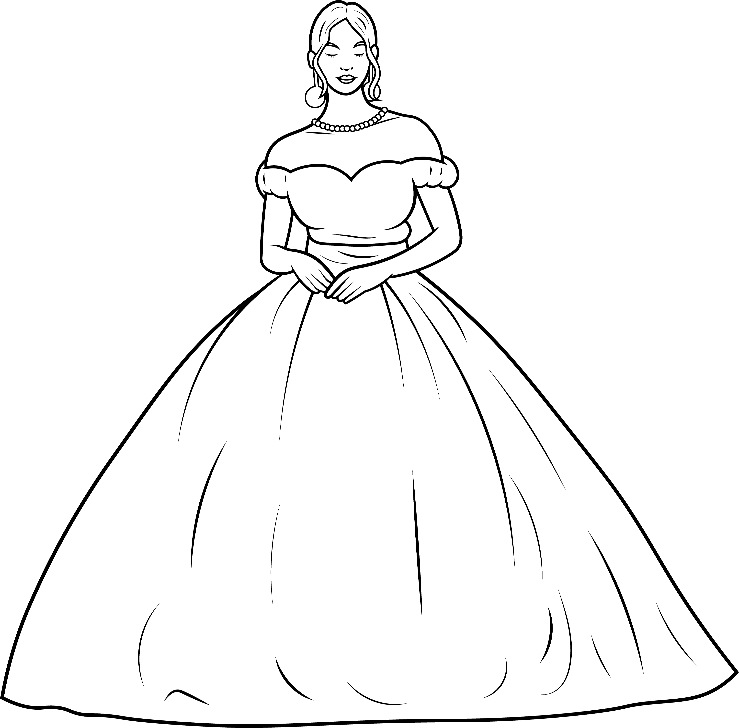 The king found beautiful, 
quiet Esther.
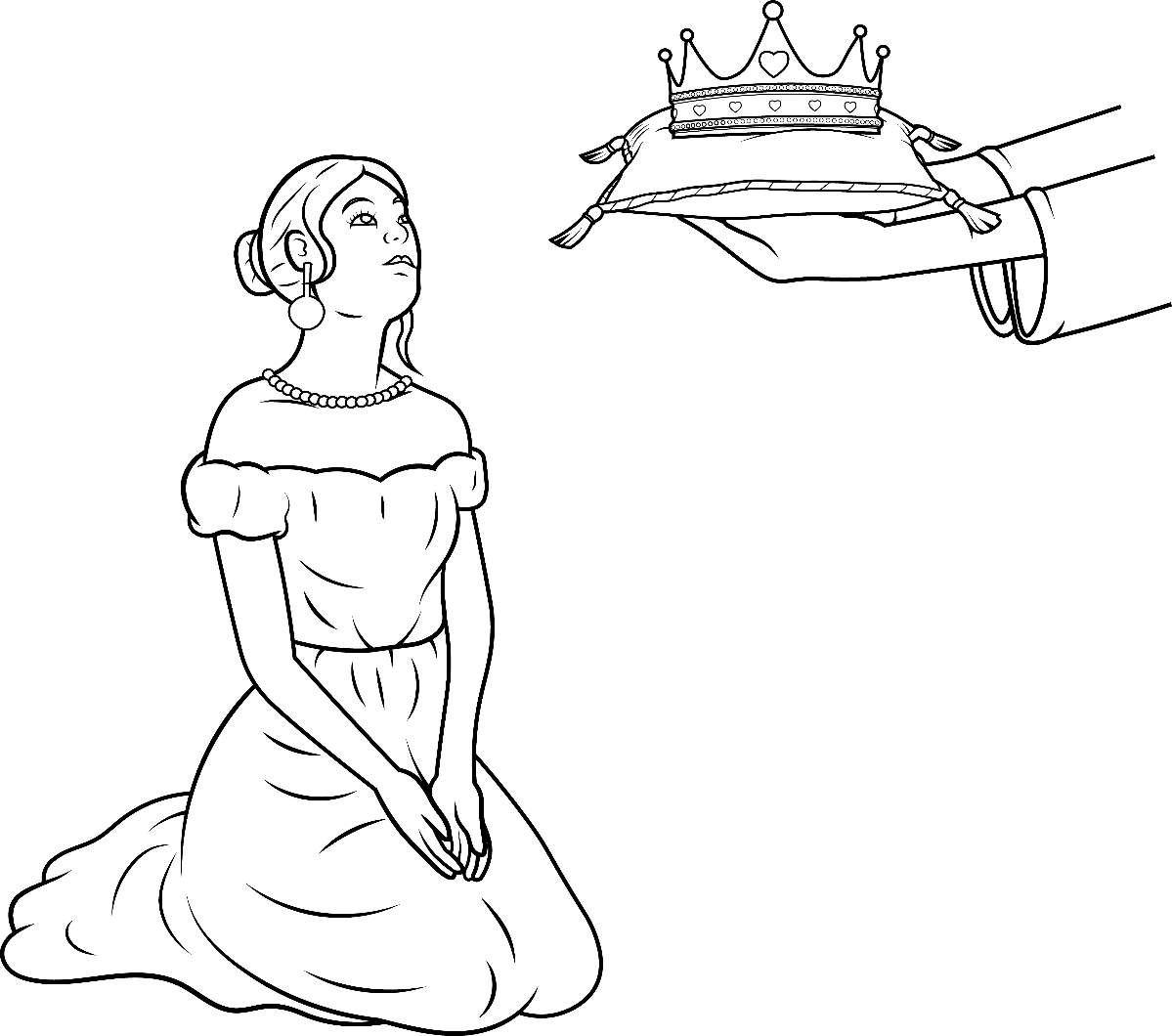 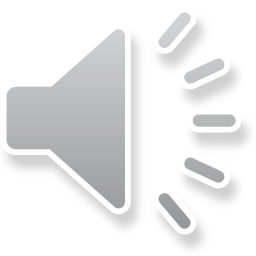 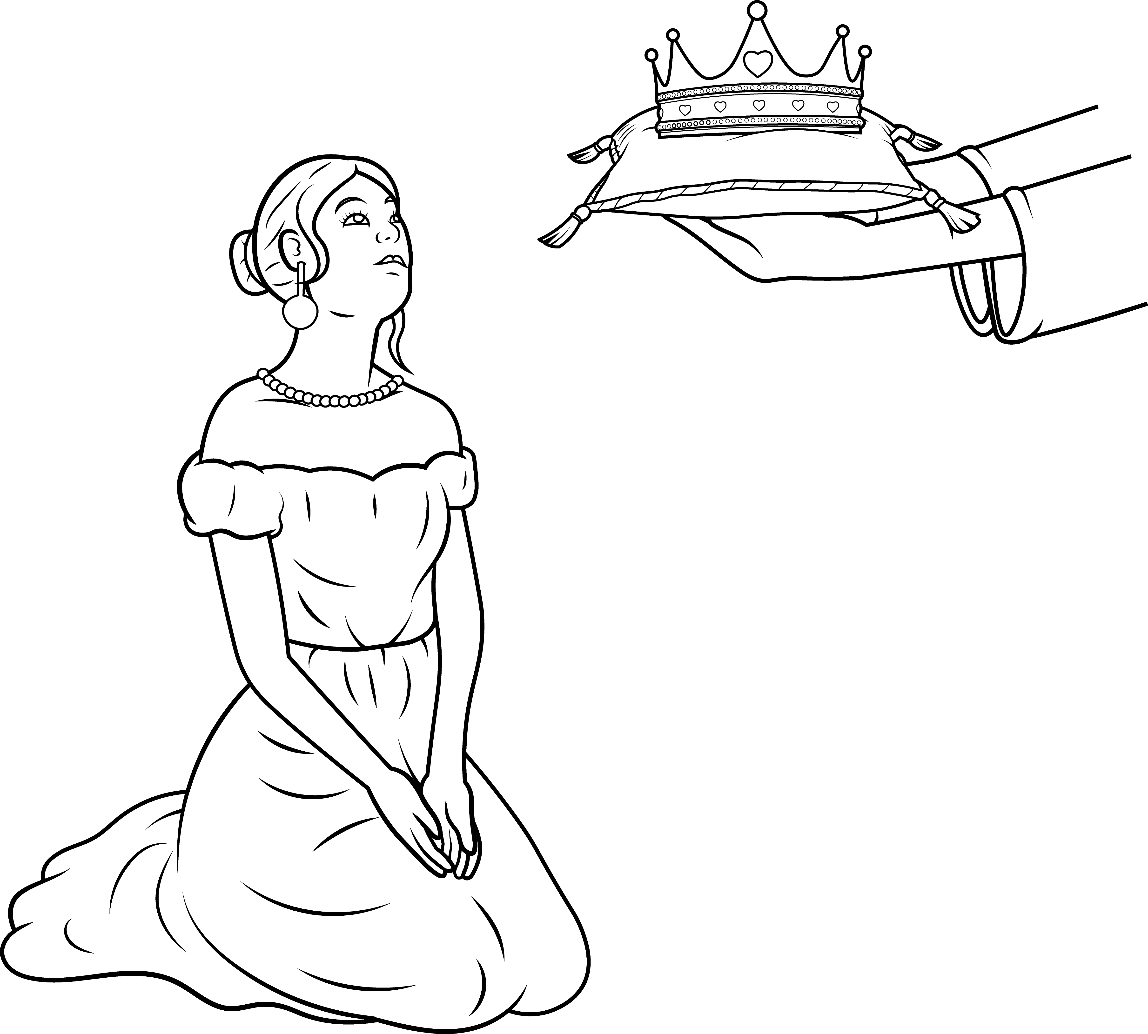 Who did he pick? Esther! 

Why? 
She was a 
quiet queen.
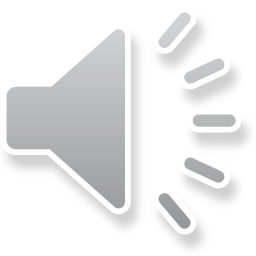 The king gave another banquet. 
It was for
Esther.
The king gave another banquet. 
It was for
Esther.
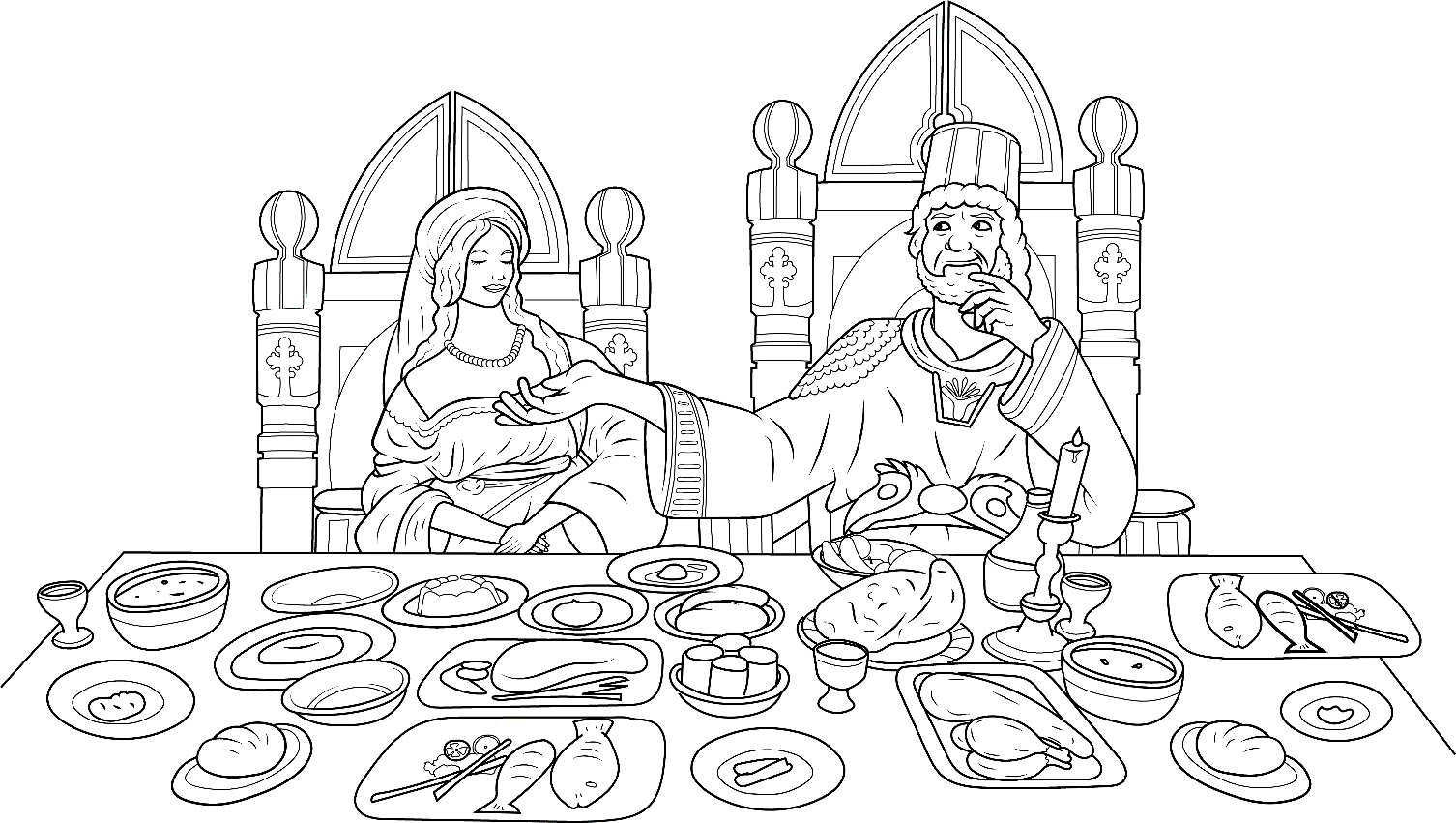 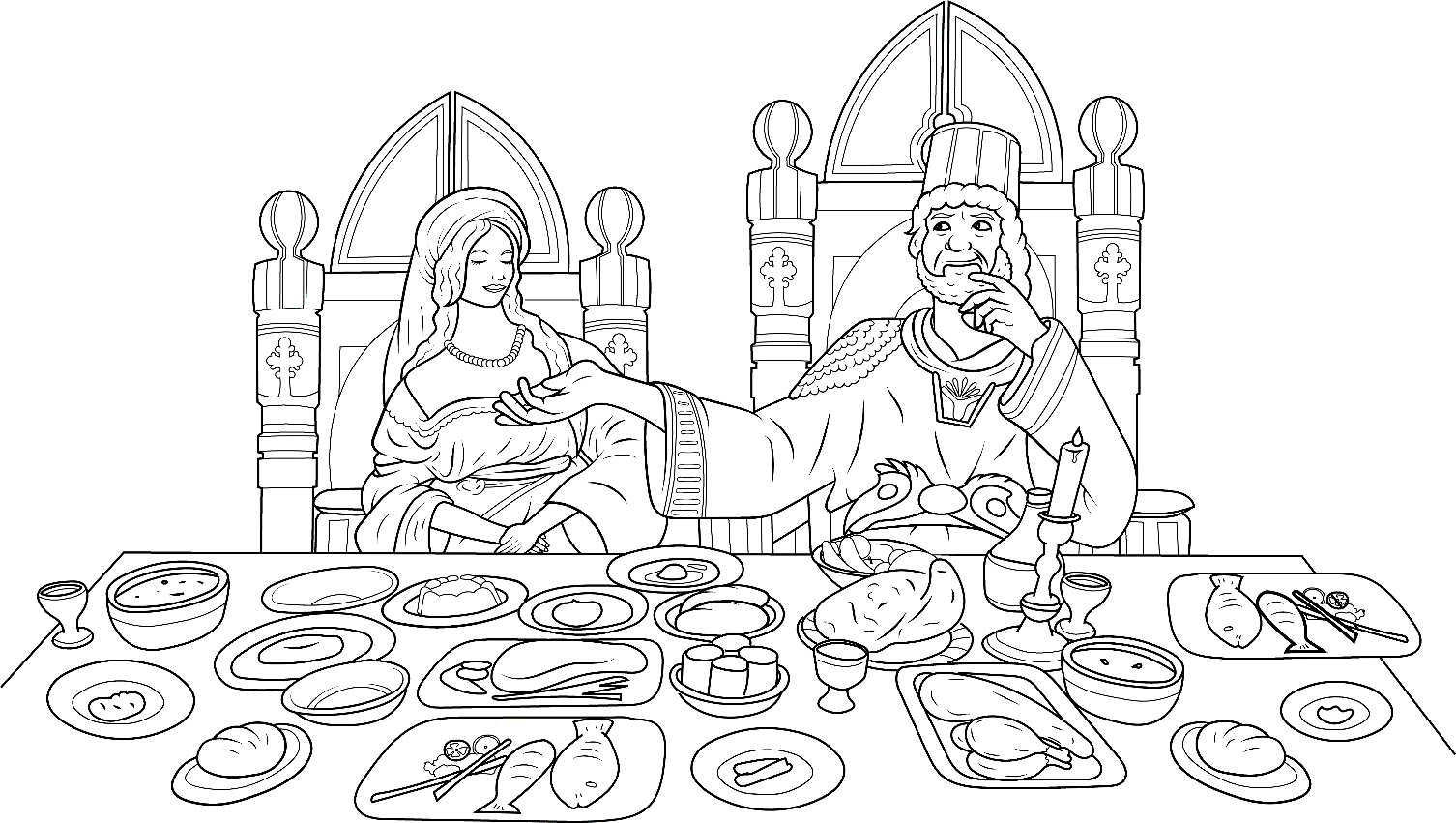 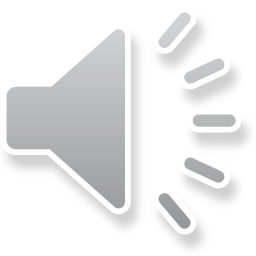 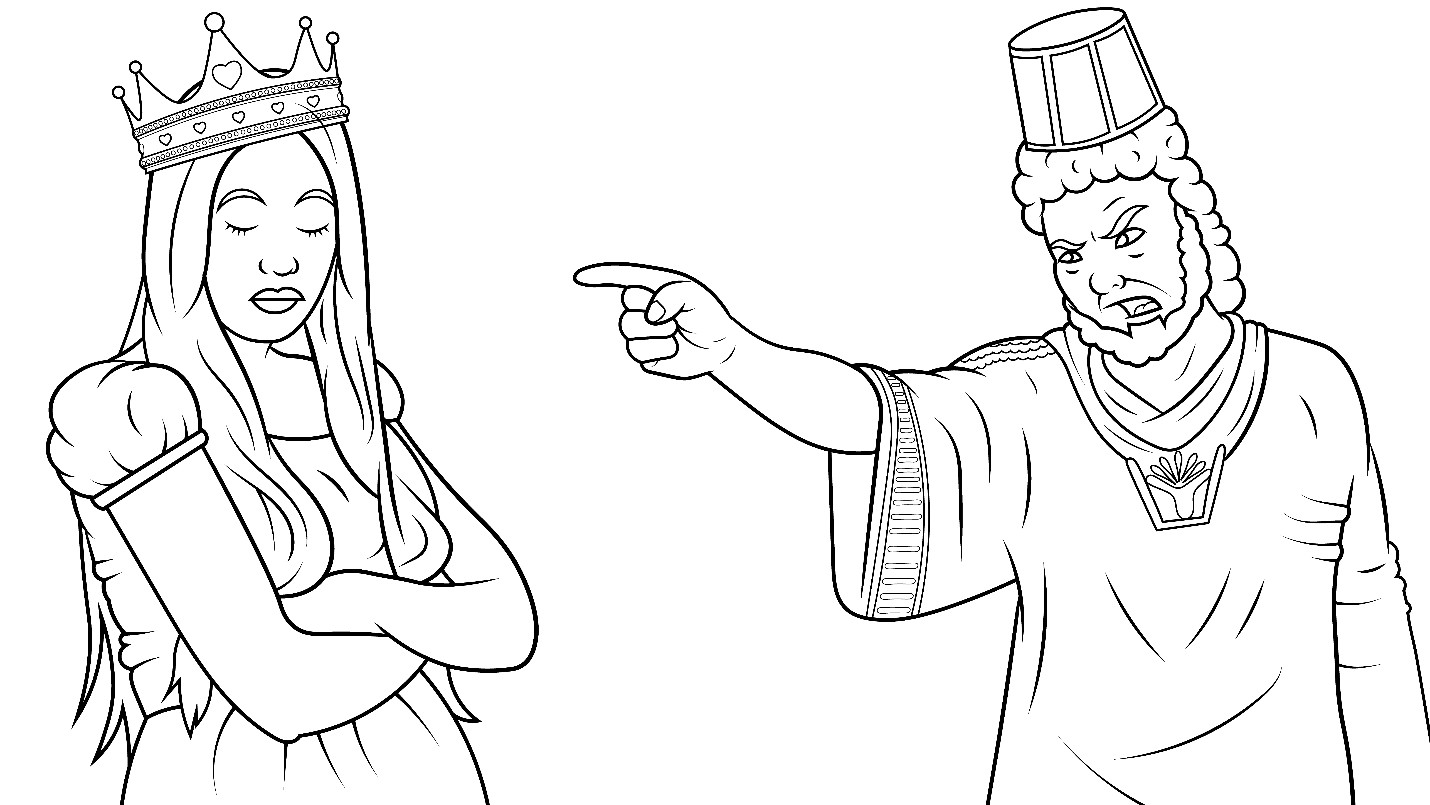 But one day, the king got mad again and yelled, 
“I will kill them!”
What??? Who? 
Who will he kill?
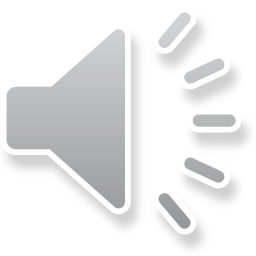 The Jews, Queen Esther’s people, 
the ones who loved God.
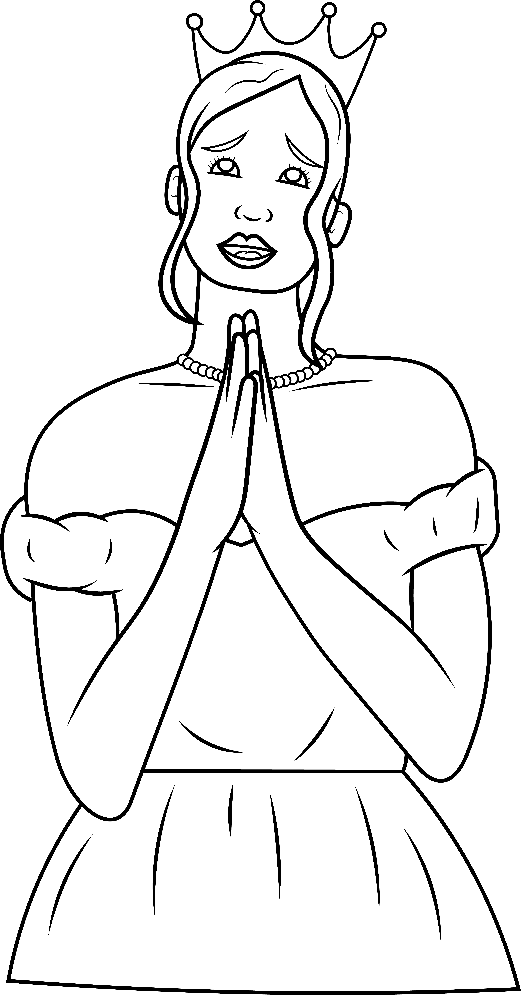 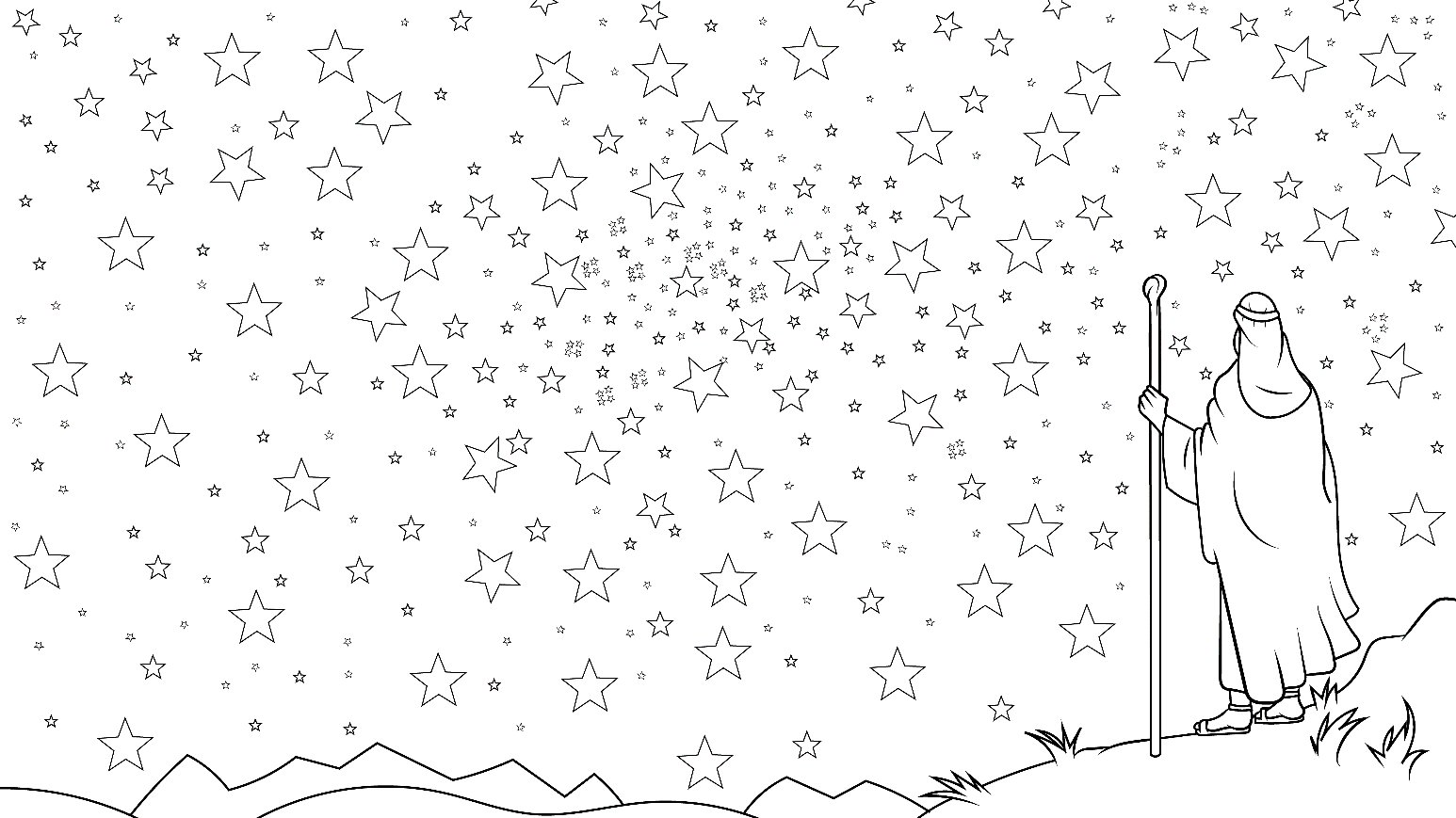 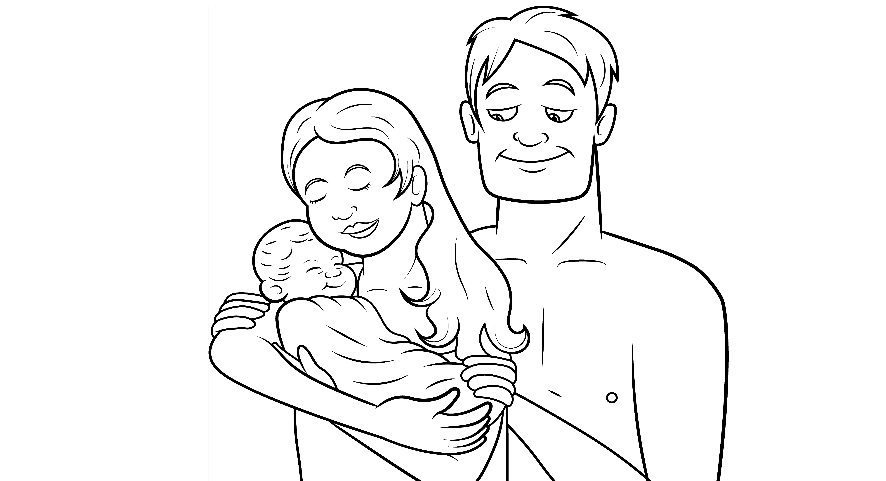 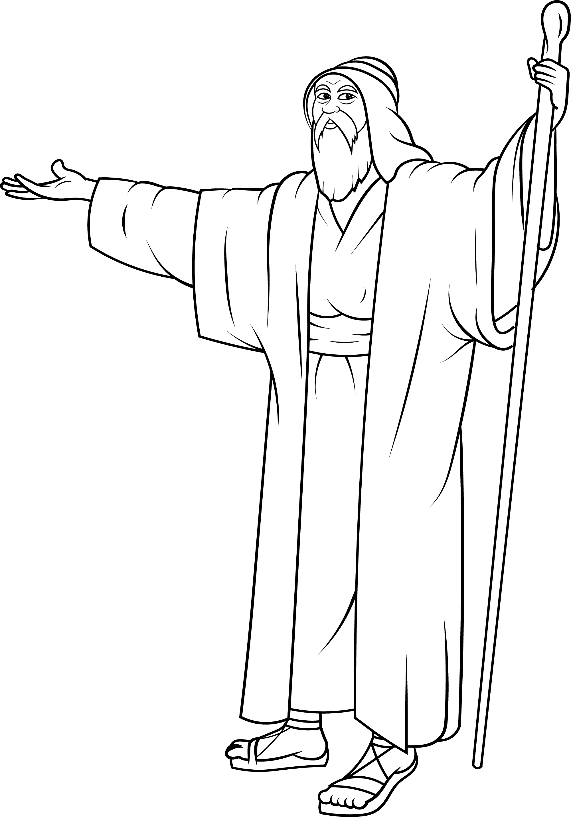 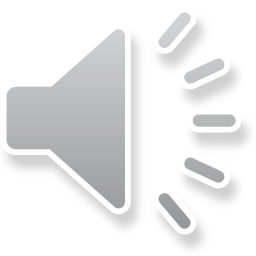 The queen had a big banquet. Why? 
For who?
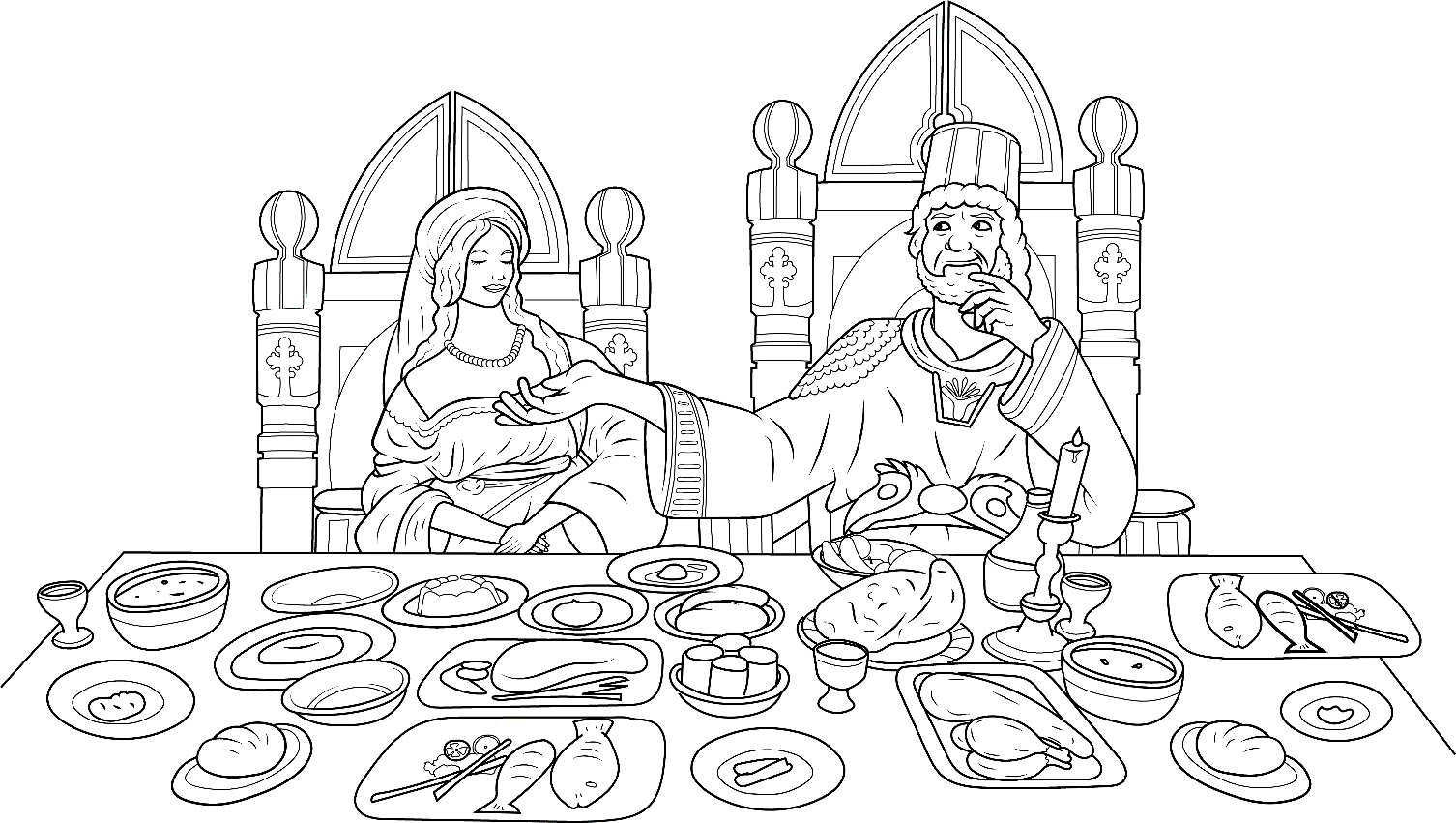 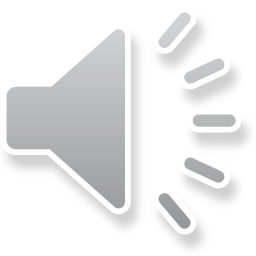 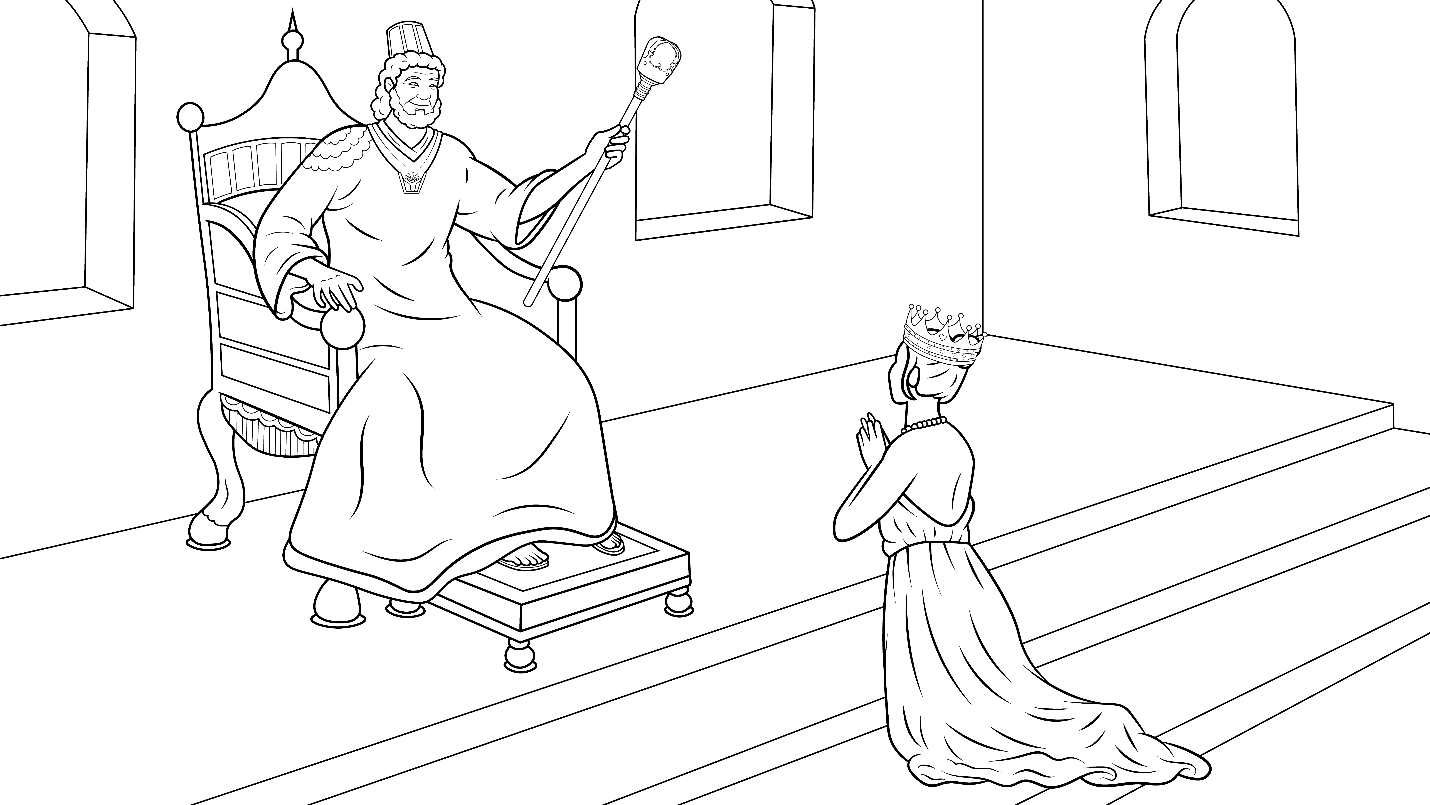 For the 
king.
He was pleased and asked Queen Esther,
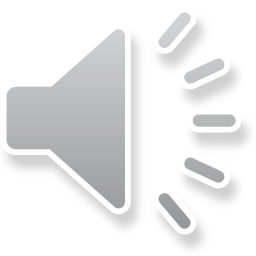 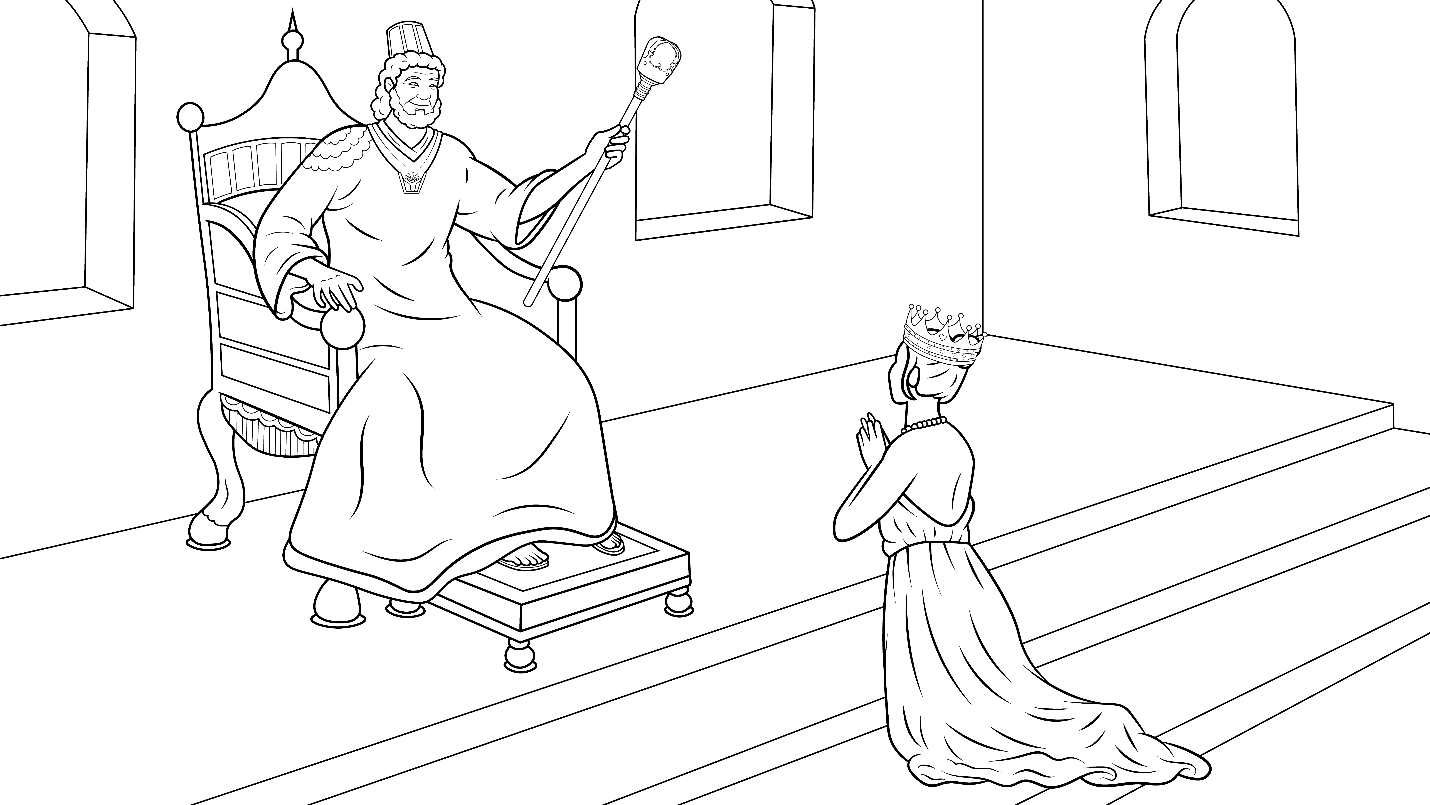 “What do you want?
When? 
Where?
What is your request?”
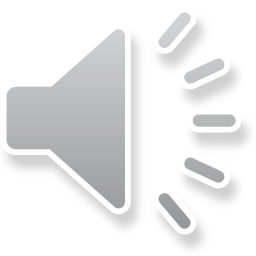 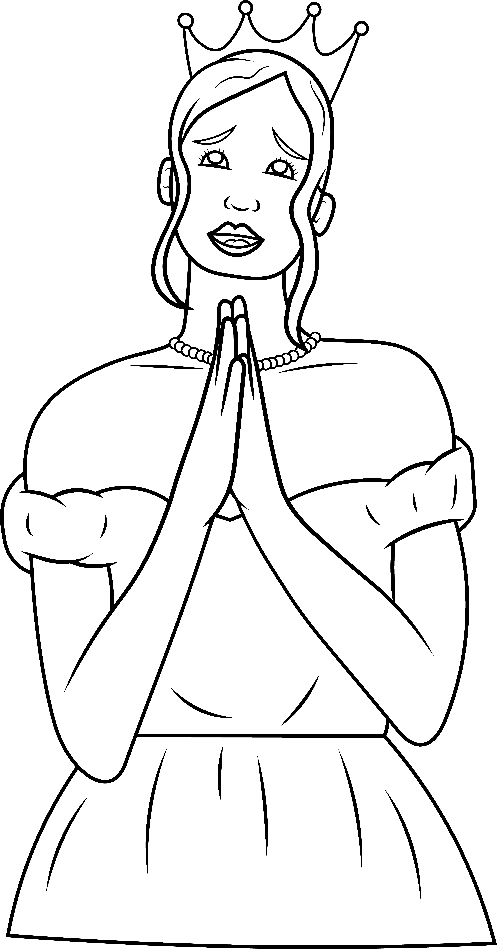 The queen was quiet 
but then said, 
“Come to a banquet.” Then she said, 
“Do not kill them. Quick! 
Stop that bad plan!”
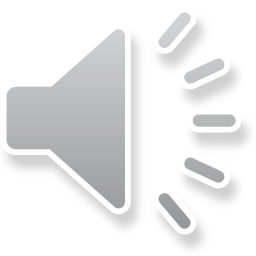 The king agreed that the Jews should live.
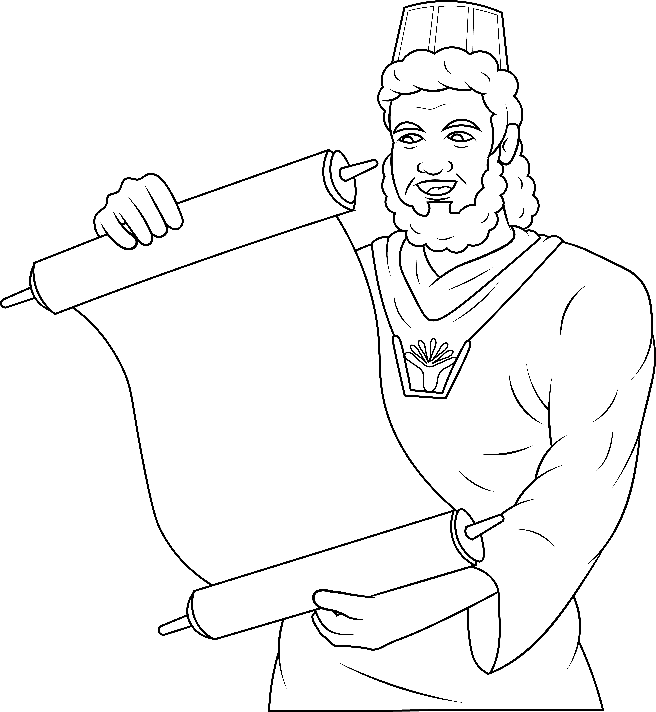 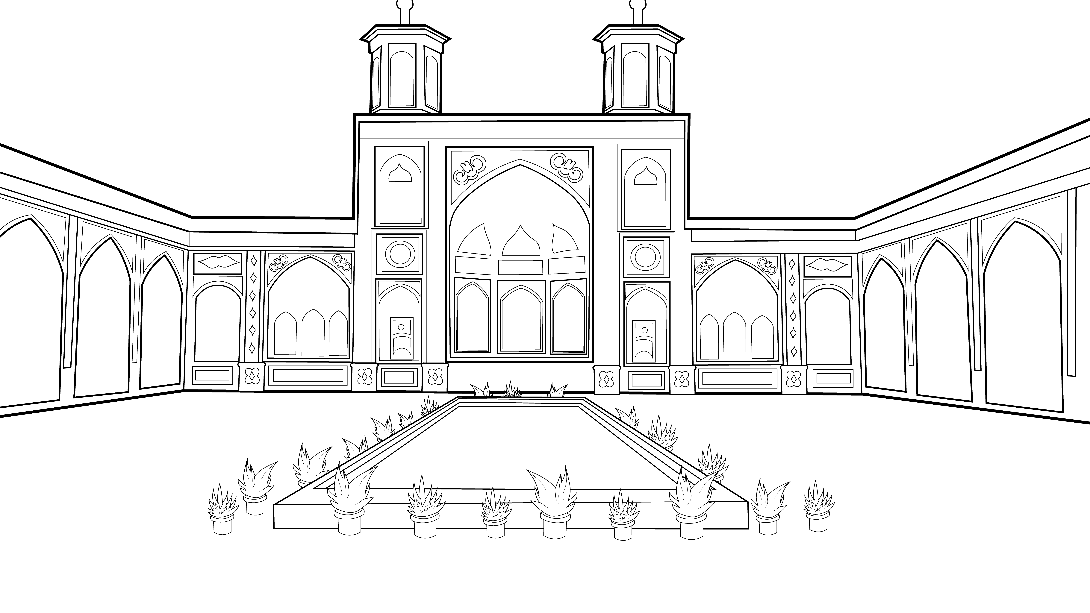 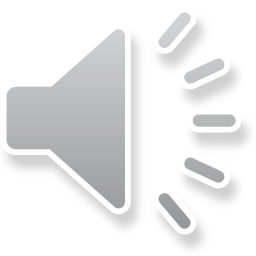 Now the Jews had a big banquet. Why?
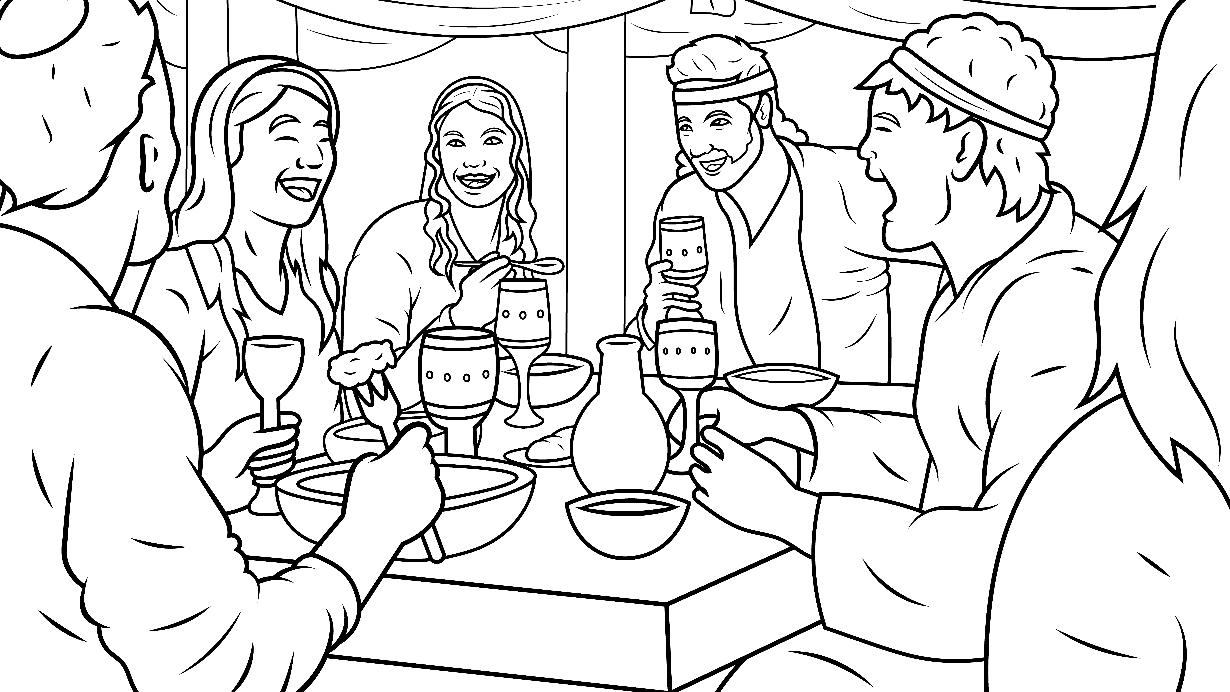 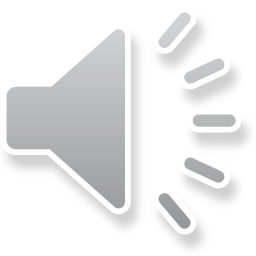 They were safe and they still have banquets 
today.
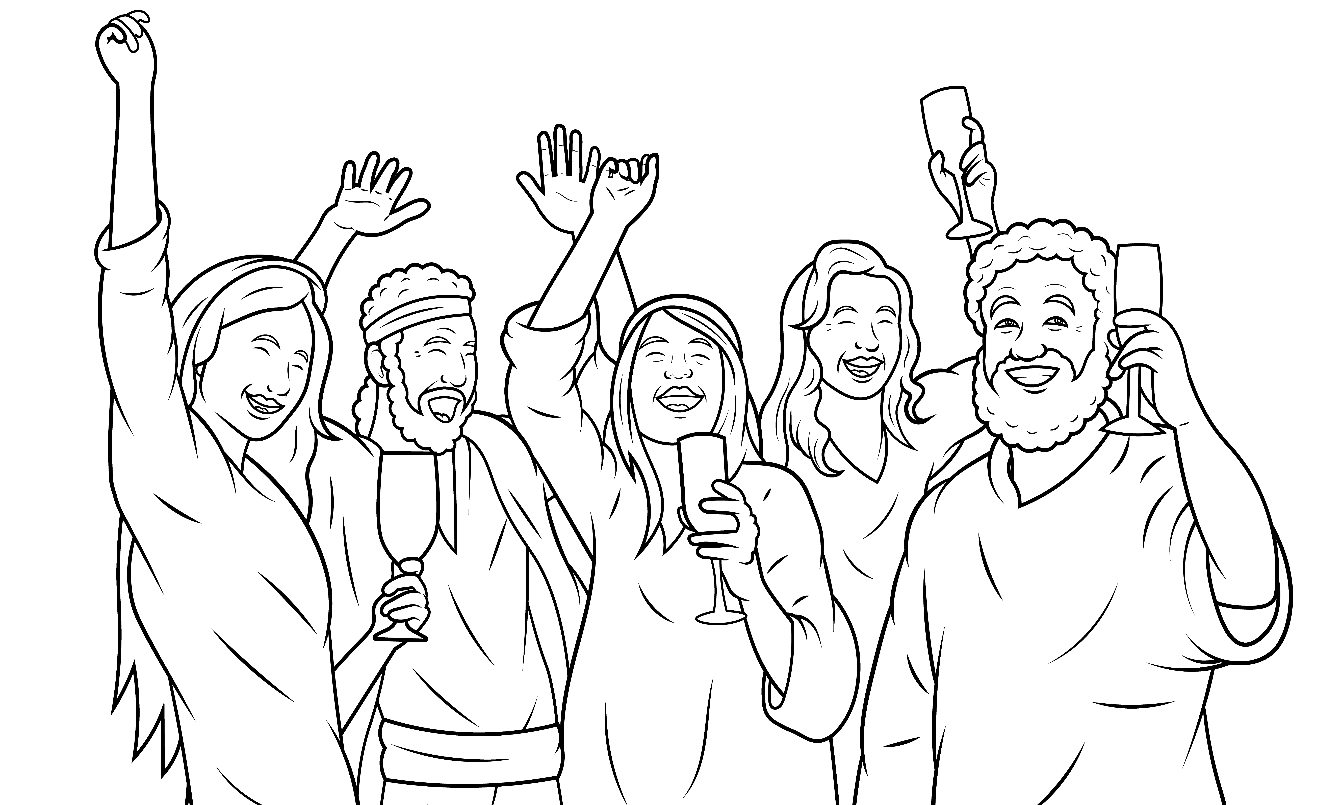 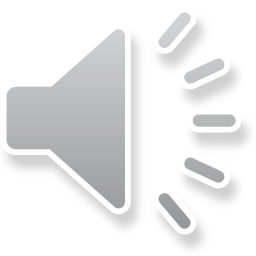 The End
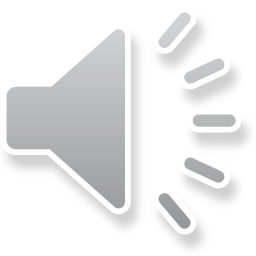 1.9 Story Without Illustrations

Why Did the 
Queen Quit?
Esther 1-10
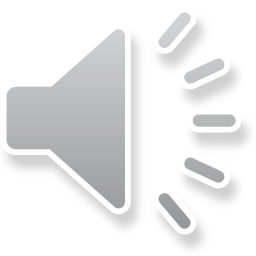 The king gave a banquet,
which is a big meal with friends.
The king wanted to show off his beautiful queen.
But the queen did not want to come.
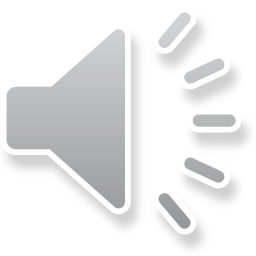 He got mad and said, 
“That queen must quit!”
The king had a contest for a new queen.
Who will be the next queen? 
Which one? That was the quest.
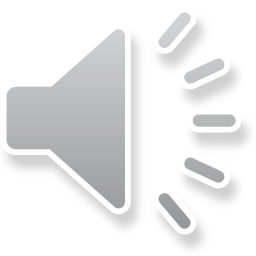 A quest is a search. 
The king found beautiful, quiet Esther.
Who did he pick? Esther! Why? 
She was a quiet queen.
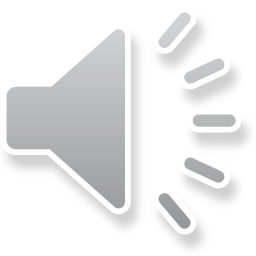 The king gave another banquet. 
It was for Esther.
But one day, the king got mad again and yelled, “I will kill them!”
What??? Who? Who will he kill?
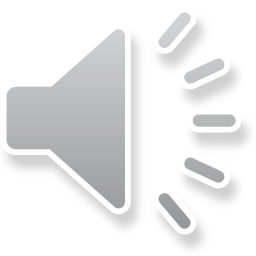 The Jews, Queen Esther’s people, 
the ones who loved God. 
The queen had a big banquet. Why? For who? For the king.
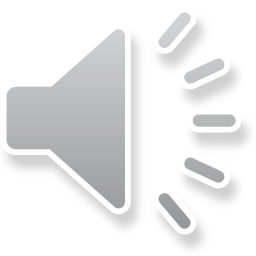 He was pleased and asked Queen Esther, 
“What do you want? When? Where? What is your request?”
The queen was quiet but then said,
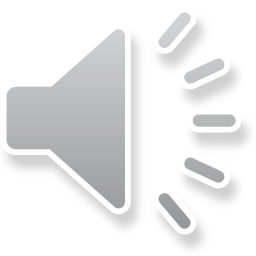 “Come to a banquet.” 
Then she said, “Do not kill them. Quick! Stop that bad plan!”
The king agreed that the Jews should live.
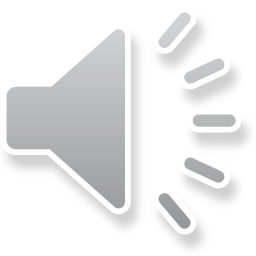 Now the Jews had a big banquet. Why? 
They were safe 
and they still have banquets today.
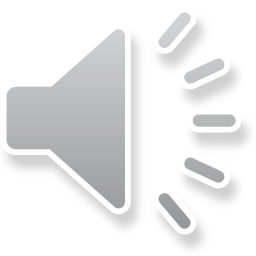 The End
Story: Carol Hale
Illustrations: Ivan Mader
Power Point arrangements: Steve March
www.EasyReadEnglish.com
www.EZReadEnglish.org/lower-levels
Another important teaching tool… 
Easy Breezy Reading   (https://www.easybreezyreading.com)
Designed to help new, struggling, and especially dyslexic learners, Easy Breezy Reading is broken up into Laughing Letters and Funny Phonograms. Both tools use illustrated patterns that mimic the shapes of the letters to give your students one more sense to link the phonetic sound of the letters.
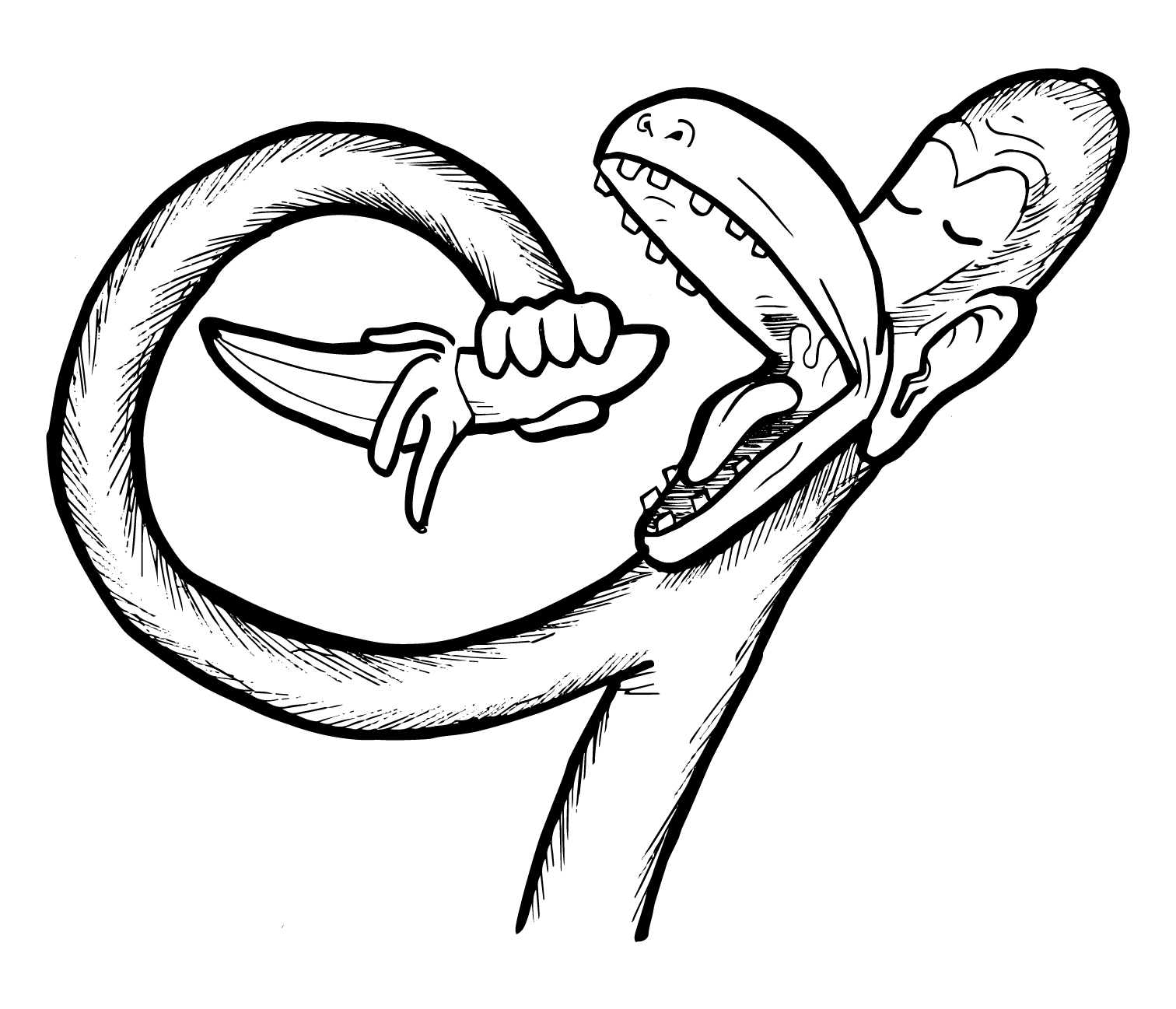 ey
monk
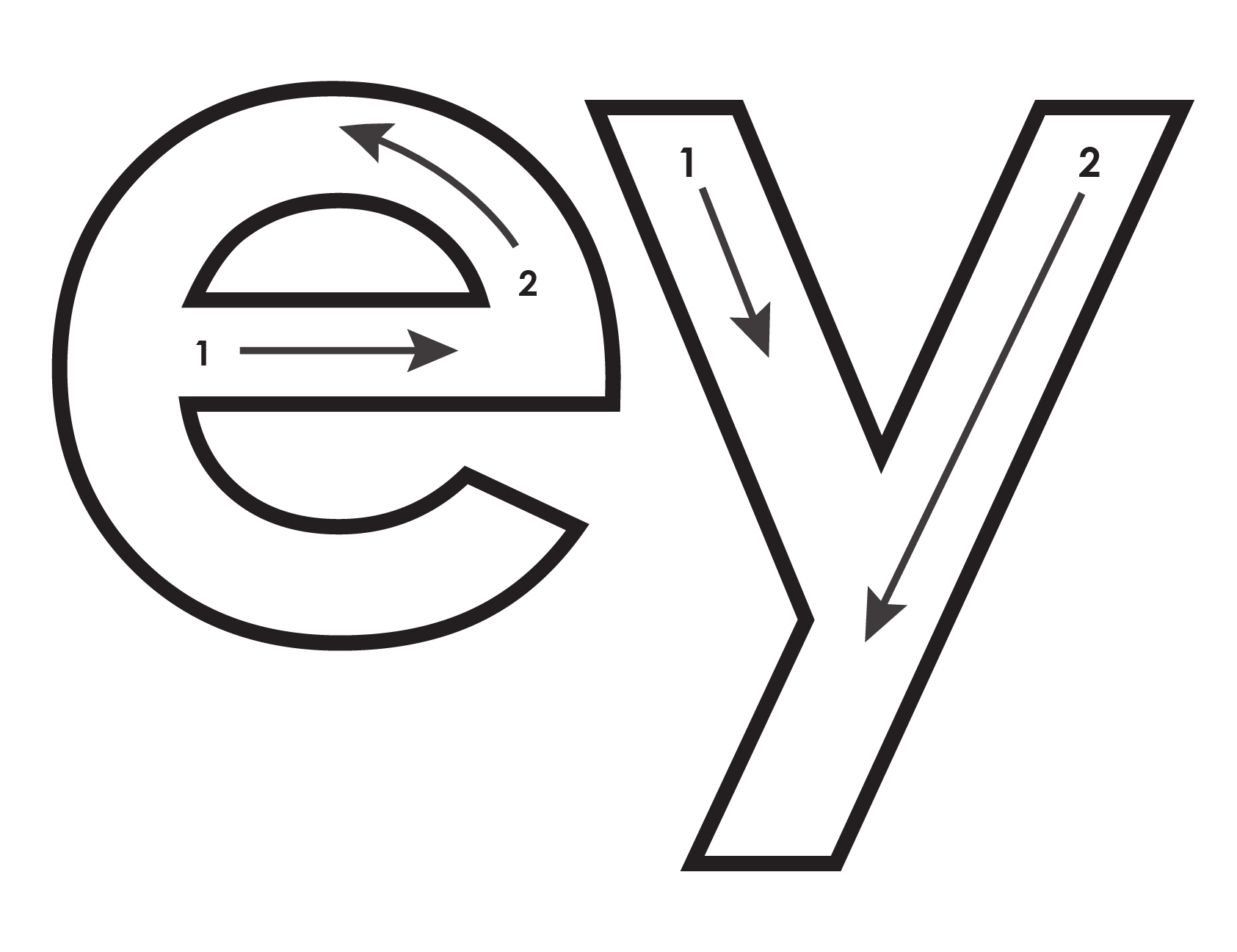 Our scope and sequence matches Easy Read English Lower Levels. Progressing through the Easy Breezy Reading curriculum is sure to accelerate your students’ comprehension of the written English language.
You can procure Laughing Letters or Funny Phonograms through our website.
https://www.easybreezyreading.com/curriculum